Водка — самый распространенный алкогольный напиток в мире. Ежегодно ее выпивается более 5 млрд. литров. А 31 января празднуется день рождения водки — именно в этот день в 1865 году Дмитрий Менделеев защитил свою докторскую диссертацию «О соединении спирта с водой».
Алкоголь оказывает негативное влияние на интеллект, подавляя работу мозга. Если употреблять горячительные напитки на регулярной основе, интеллект постоянно будет иметь заниженные показатели.
Длительность жизни регулярно употребляющего алкоголь человека сильно сокращается. Пьющие люди живут в среднем на 10-15 лет меньше.
Алкоголь вызывает сильное привыкание. Даже употребление его в малых, «умеренных» дозах грозит вызвать сильную зависимость.
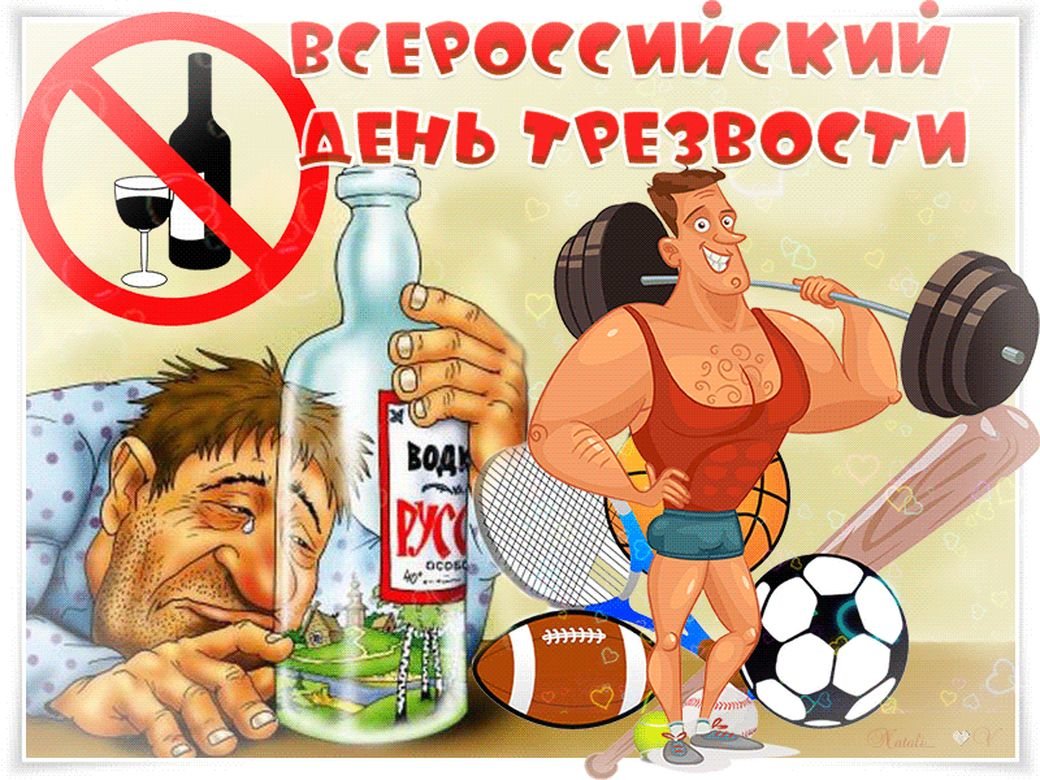